Announcements
Selfie + book number?
Lab donation?
Turnitin:
Password- appc15
Class ID- 10276994
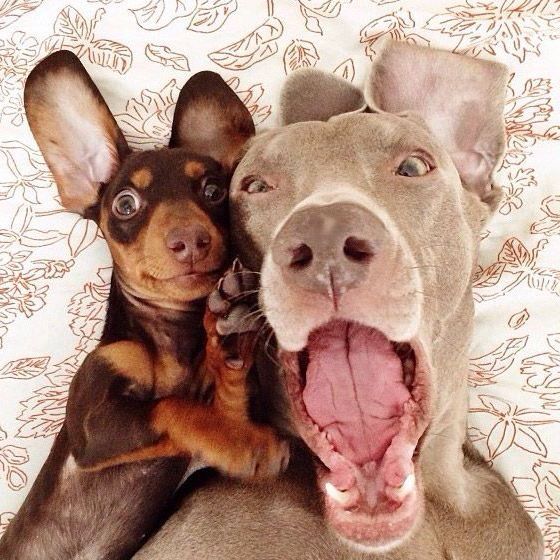 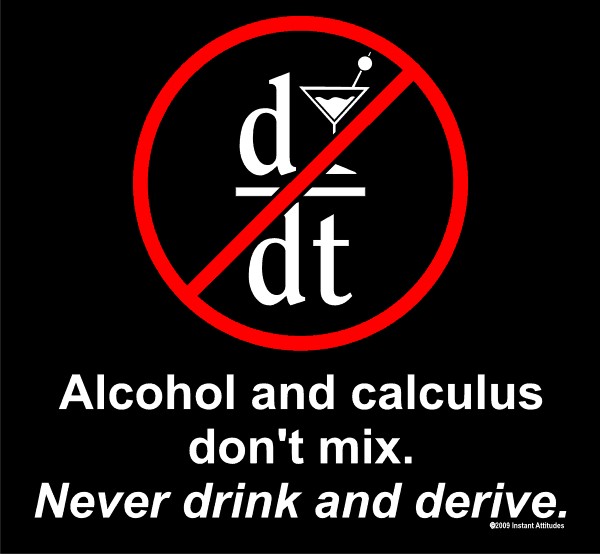 Lesson 3
Objective: Given x(t), can we derive v(t)? Given v(t), can we derive a(t)?
[Speaker Notes: CB Standard: I. A. 1. a) (1) and b)  (1)

Learning objective
TSW calculate displacement, velocity and acceleration.
TSW graphically interpret displacement, velocity, and acceleration.

Formative assessment
Informal evaluation of problems worked

Activity
Problems, pictures, situations to draw motion diagrams for.
Problems involving distance and displacement.
Problems involving speed and velocity.]
Sample problem. From this position-time graph
X (m)
T(s)
Objective: Given x(t), can we derive v(t)? Given v(t), can we derive a(t)?
Draw the corresponding velocity-time graph
V(m/s)
T(s)
Objective: Given x(t), can we derive v(t)? Given v(t), can we derive a(t)?
Suppose we need instantaneous velocity, but don’t have a graph?
Suppose instead, we have a function for the motion of the particle.
Suppose the particle follows motion described by something like
x = (-4 + 3t) m
x = (1.0 + 2.0t – ½ 3 t2) m
x = -12t3
We could graph the function and take tangent lines to determine the velocity at various points, or…
We can use differential calculus.
Objective: Given x(t), can we derive v(t)? Given v(t), can we derive a(t)?
Instantaneous Velocity
Mathematically, velocity is referred to as the derivative of position with respect to time.
Objective: Given x(t), can we derive v(t)? Given v(t), can we derive a(t)?
Instantaneous Acceleration
Mathematically, acceleration is referred to as the derivative of velocity with respect to time
Objective: Given x(t), can we derive v(t)? Given v(t), can we derive a(t)?
Instantaneous Acceleration
Acceleration can also be referred to as the second derivative of position with respect to time.
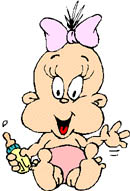 Don’t let the new notation scare you; think of the d as a baby D, indicating a very tiny change!
Objective: Given x(t), can we derive v(t)? Given v(t), can we derive a(t)?
Evaluating Polynomial Derivatives
It’s actually pretty easy to take a derivative of a polynomial function. Let’s consider a general function for position, dependent on time.
Objective: Given x(t), can we derive v(t)? Given v(t), can we derive a(t)?
Sample problem: A particle travels from A to B following the function x(t) = 2.0 – 4t + 3t2 – 0.2t3.
What are the functions for velocity and acceleration as a function of time?




What is the instantaneous acceleration at 6 seconds?
Objective: Given x(t), can we derive v(t)? Given v(t), can we derive a(t)?
Sample problem: A particle follows the function
Find the velocity and acceleration functions.




Find the instantaneous velocity and acceleration at 2.0 seconds.
Objective: Given x(t), can we derive v(t)? Given v(t), can we derive a(t)?
a (m/s2)
1.0
4.0
t (s)
2.0
-1.0
Sample problem: Estimate the net change in velocity from 0 s to 4.0 s.
Objective: Determine instantaneous velocity and acceleration.
v (m/s)
2.0
t (s)
2.0
4.0
Sample problem: Estimate the net displacement from 0 s to 4.0 s
Objective: Determine instantaneous velocity and acceleration.c
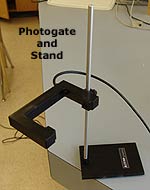 Lesson 4
Laboratory – Data Studio Motion Sensors
Data Studio Motion Sensors
Purpose: to become familiar with Data Studio and use of the motion sensors.  Become familiar with your equipment. Then collect motion data for an object that is accelerating.
Procedure: Draw a v vs t graph of at least 15 seconds of motion.  Include a period of constant, non-zero acceleration, a period of zero acceleration and a period of changing acceleration.  Draw the corresponding d v t graph.  Move yourself (or an object) in such a way as to reproduce the graphs.
Report: Do this with your partner- due Friday.  Both sets of graphs and a description of your motion.